Care and Maintenance of Portable Meters
2017 Meter Technician Training School

Steven Sievert 
Manager, Quality Certification Services Inc.
Technical Director, National DHIA
Chair, ICAR Subcommittee for Recording and Sampling Devices
Topics to Cover…
Maintenance of Approved Meters

Storage and Transport of Meters

Proper Sampling and Reading
2
Maintenance of Approved Meters
3
Tru-Test Pull-Out
Most popular meter in Northeast and Midwest

Easy to maintain

Standard Bore (old) or Wide Bore (new) models

Labor intensive operation

Low cost of ownership
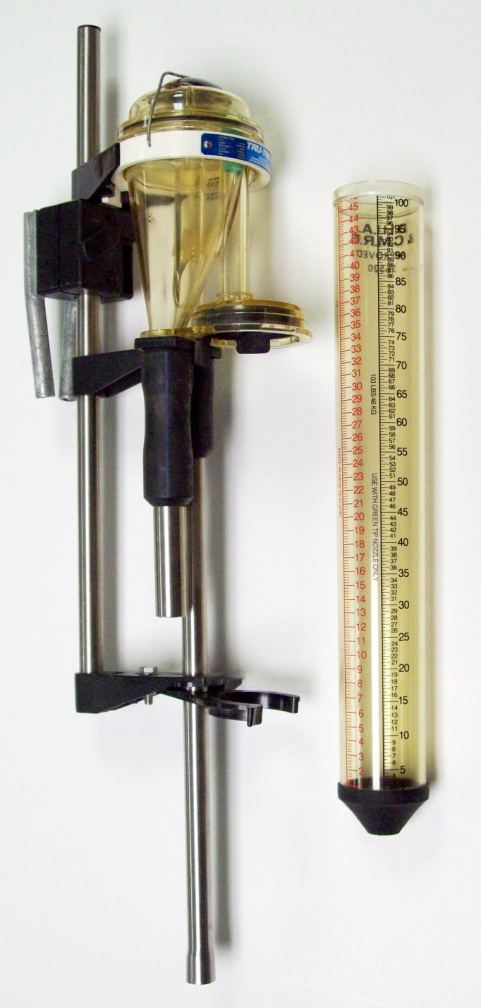 4
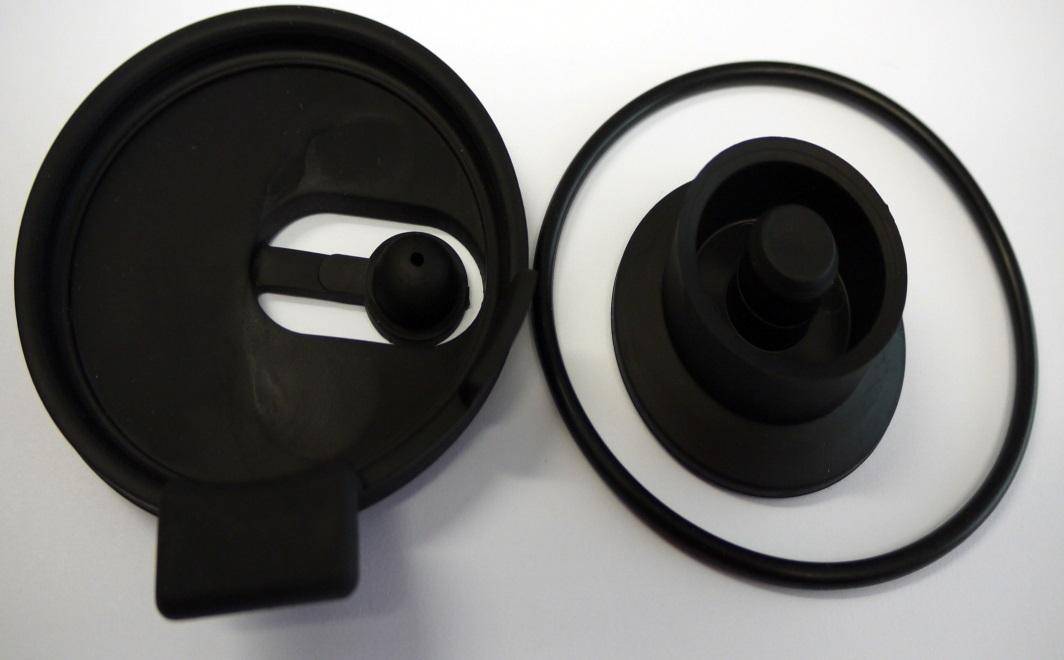 2
4
1
Tru-Test Pull-Out - Maintenance
Replace VSO at least once per year

Replace gasket on cap yearly

Replace the flask plug yearly or when breakdown of rubber is noticeable
5
Tru-Test Pull-Out - Maintenance
Inspect nozzle, replace only when meter does not calibrate

Remove with fingers – not pliers, etc.
Do not reuse nozzles
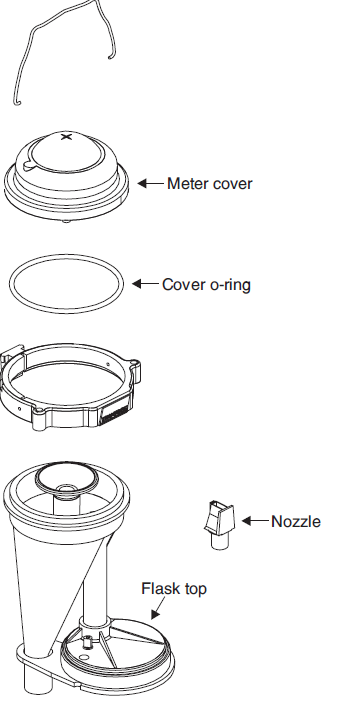 6
Tru-Test Pull-Out - Maintenance
Flask plug improvements have been made

Thicker base
Tolerances changed to fit & seal better to flask

Look for 3 dot pips under the base for the improved flask plugs
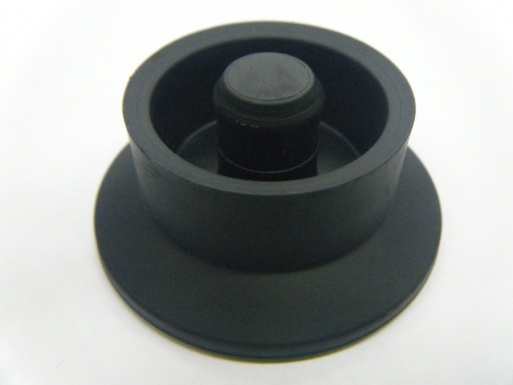 7
Tru-Test Pull-Out - Maintenance
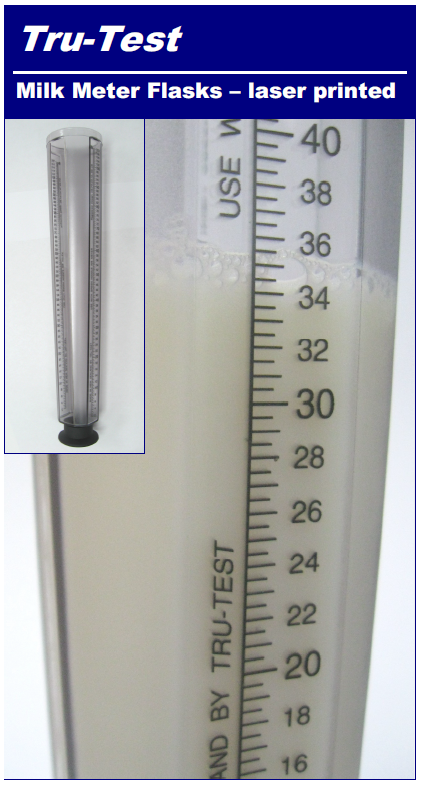 New laser-etched flasks – do not use flask tapes on flasks for WB meters
8
Tru-Test Ezi-Test
Most popular meter in the world

Milk, Wash/Mix and Sample positions

Standard Bore (old) or Wide Bore (new) models

Self-contained (closed system)
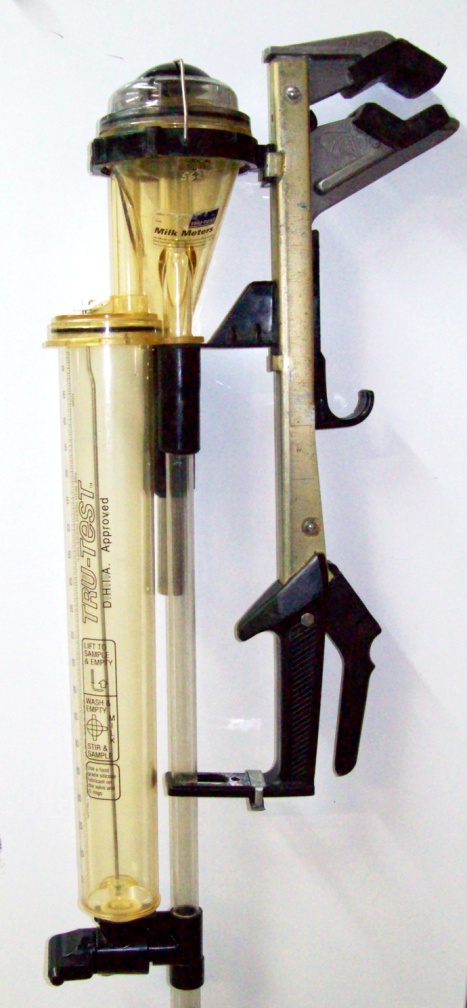 9
Tru-Test Ezi-Test - Maintenance
Replace gasket on cap yearly

Inspect nozzle, replace only when meter does not calibrate

Remove with fingers – not pliers, etc.
Do not reuse nozzles
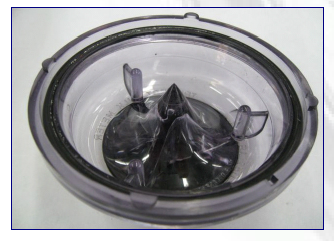 10
Tru-Test Ezi-Test – Annual Service Kits
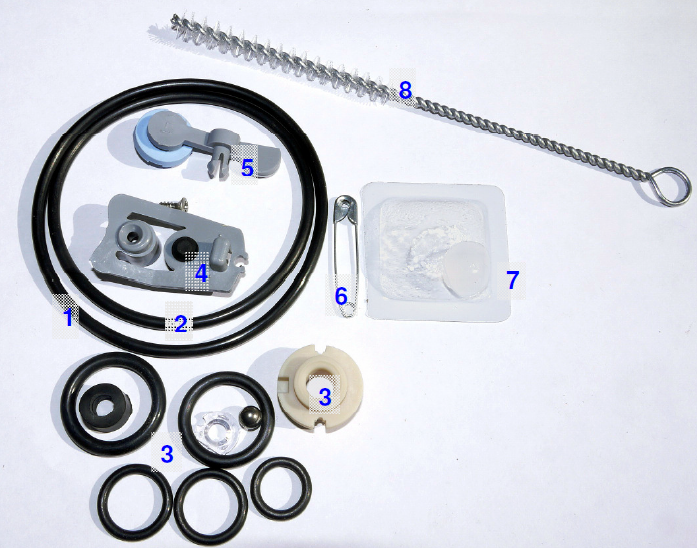 11
Tru-Test Ezi-Test – Flask Seal
Replace flask seal
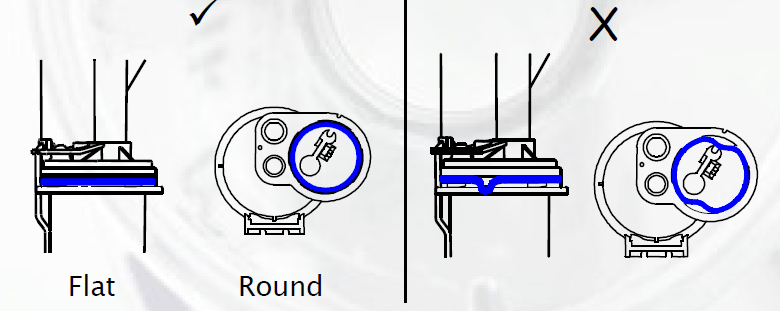 12
Tru-Test Ezi-Test - Maintenance
Replace rocker and seal assembly

Check and replace air admission valve seal when necessary

Do not over tighten screw
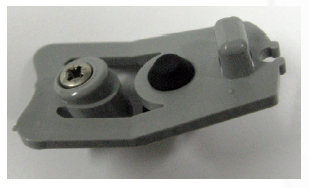 13
Tru-Test Ezi-Test - Maintenance
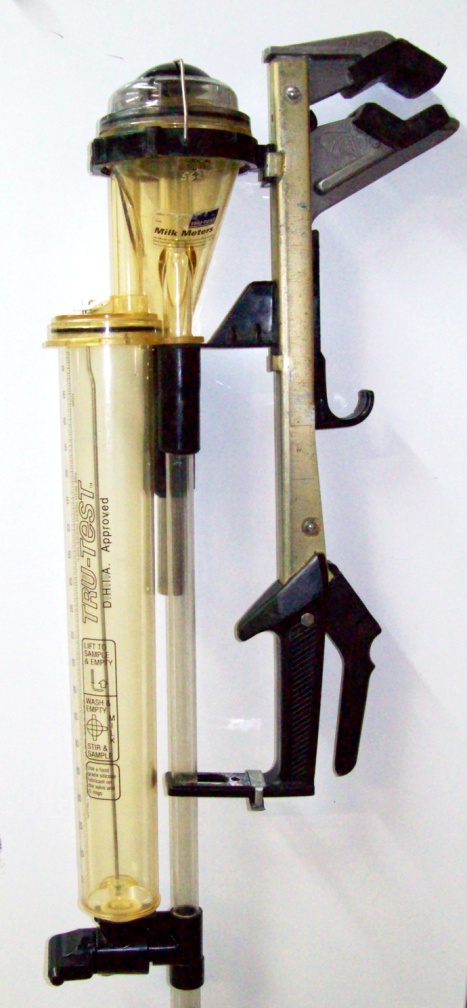 Plastic T-Piece

Easily broken
$20+ repair cost

Store with valve in Milk Position
14
Tru-Test Ezi-Test - Maintenance
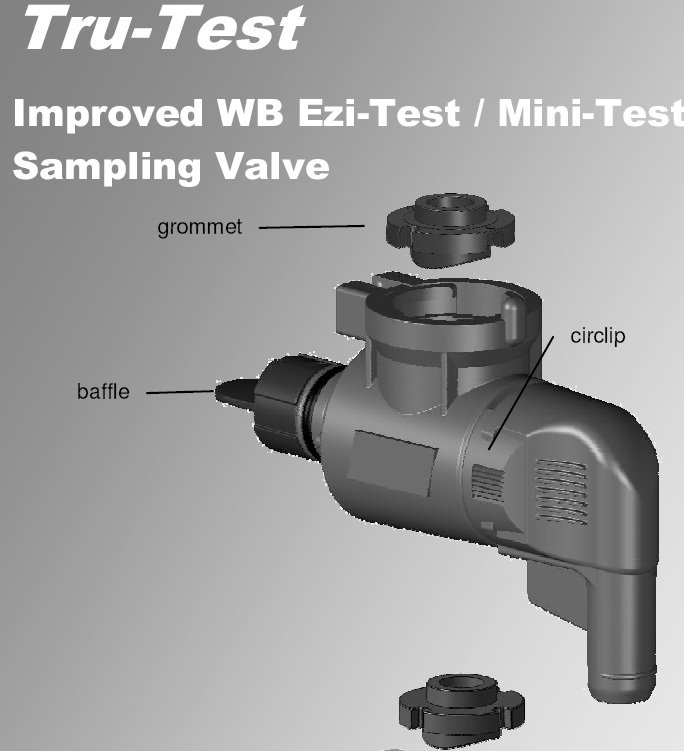 Must replace entire valve

Dark charcoal in color

Should reduce broken wash baffle issue
15
Tru-Test Ezi-Test - Grommets
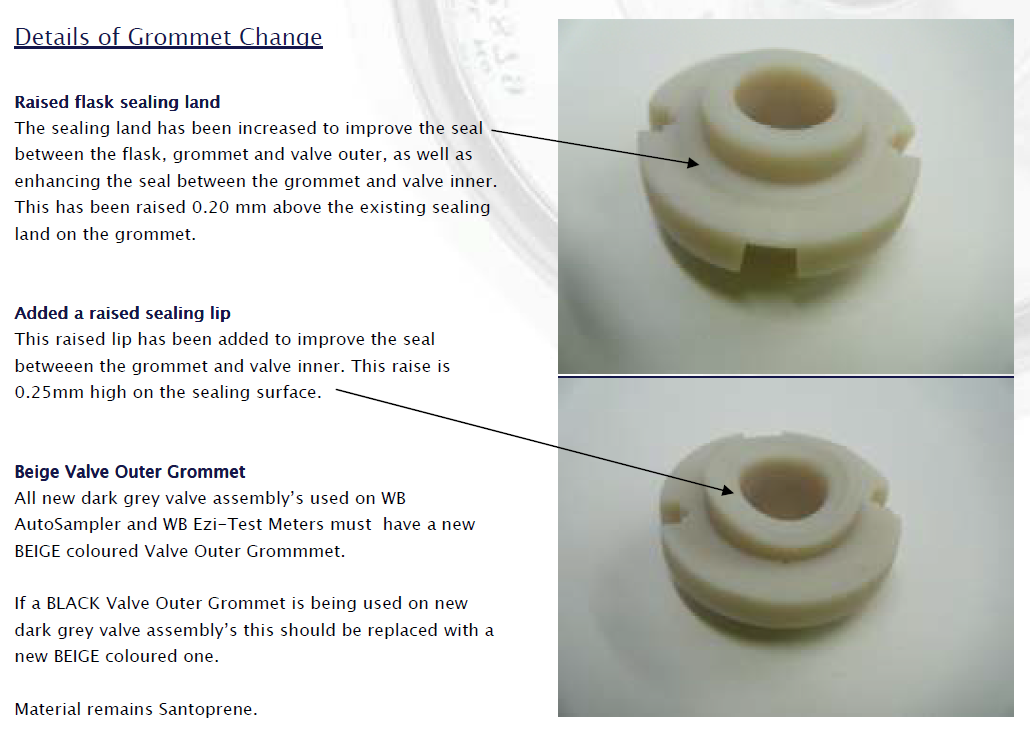 16
Tru-Test Auto-Sampler
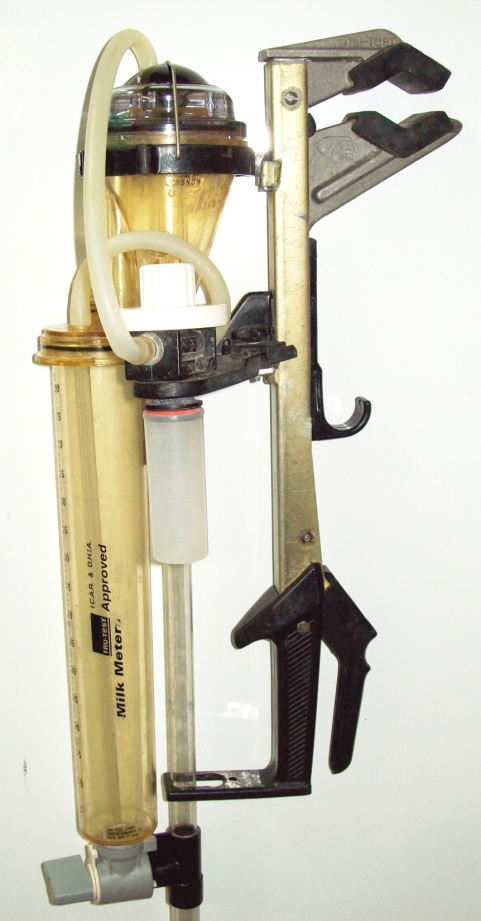 Mixing and sampling with push of button
Labor-efficient
Standard Bore (old) or Wide Bore (new) models
High cost of ownership
Multiple service kits
Cap, sampler, valve and body damage
17
Tru-Test Auto Sampler - Maintenance
Replace gasket on cap yearly

Inspect nozzle, replace only when meter does not calibrate

Remove with fingers – not pliers, etc.
Do not reuse nozzles
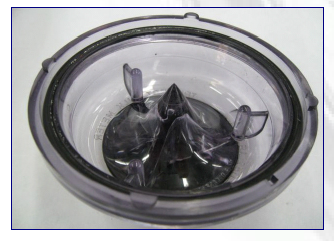 18
Tru-Test Auto Sampler – Service Kits
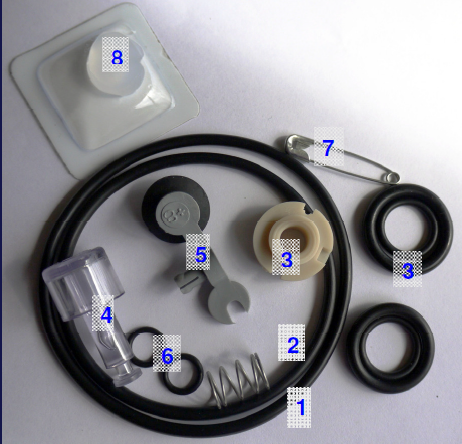 19
Tru-Test Auto Sampler – Maintenance
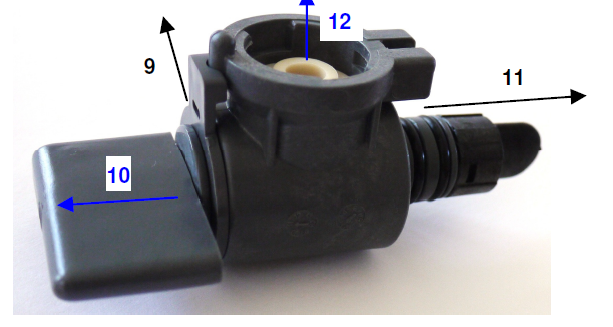 20
Tru-Test Auto Sampler - Maintenance
Replace rocker and seal assembly

Replace push button and O-ring
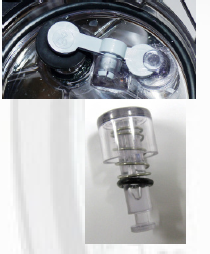 21
Tru-Test Auto Sampler – Flask Seal
Replace flask seal
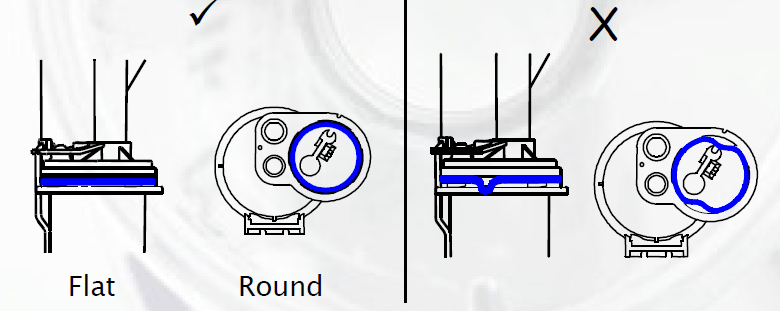 22
Tru-Test Auto Sampler - Maintenance
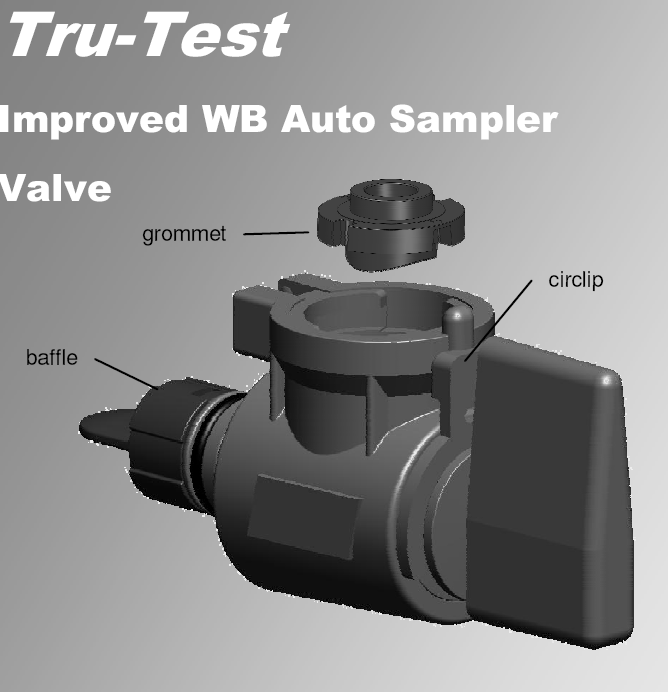 Must replace entire valve

Dark charcoal in color

Should reduce broken wash baffle issue
23
Tru-Test Auto Sampler - Grommets
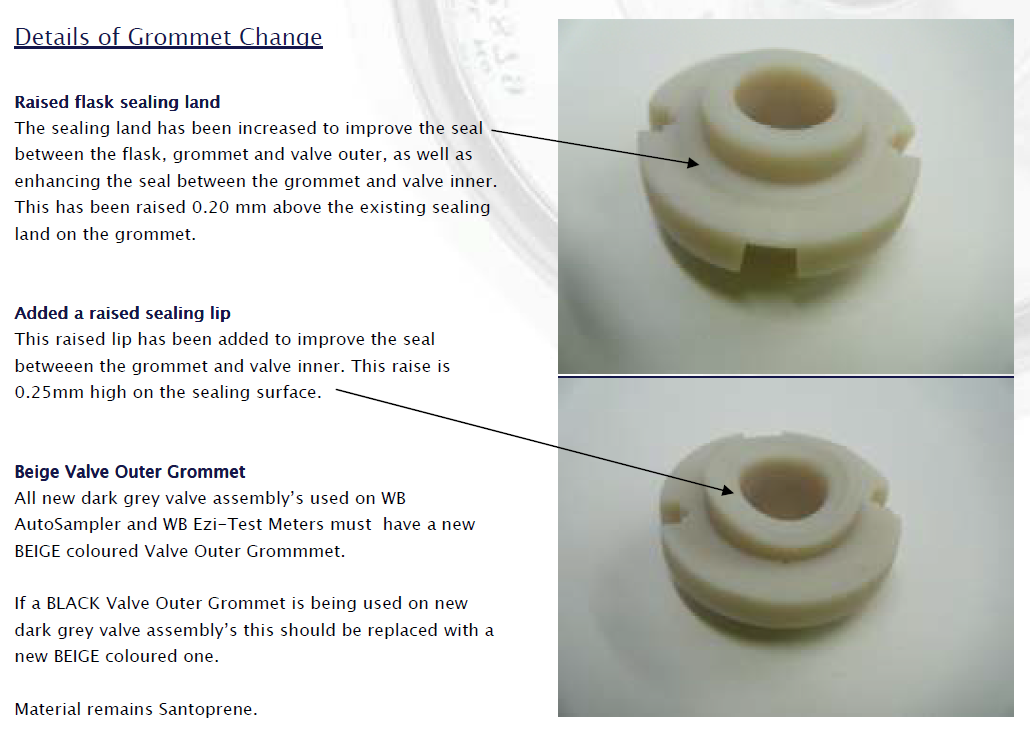 24
Tru-Test Auto-Sampler – Sampler Dial
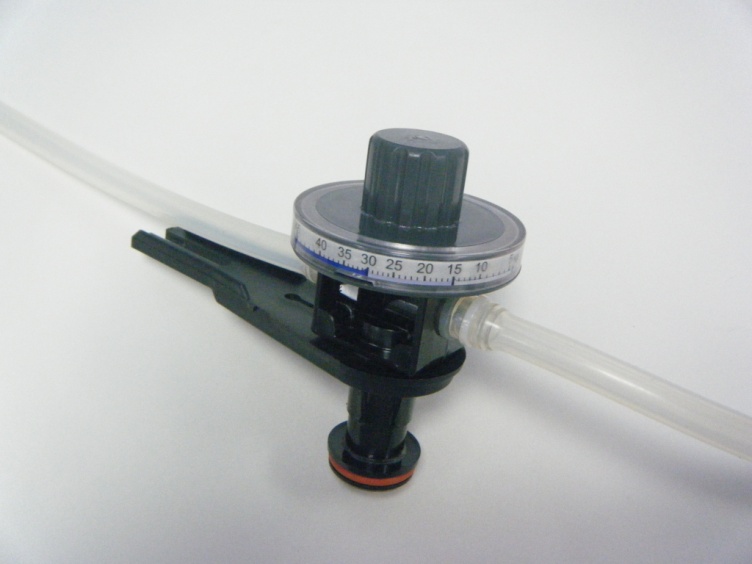 New Calibration Label
Weight Levels
Zones – Low/Med/High

New Ring
Snap Fit

Dark Grey in Color
25
Tru-Test Auto-Sampler – Sampler
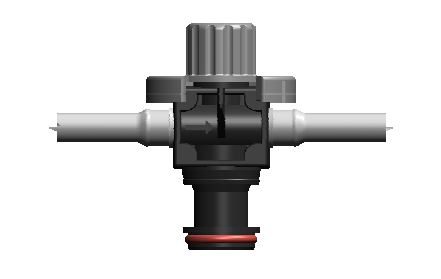 Replace O-ring on Sampler
26
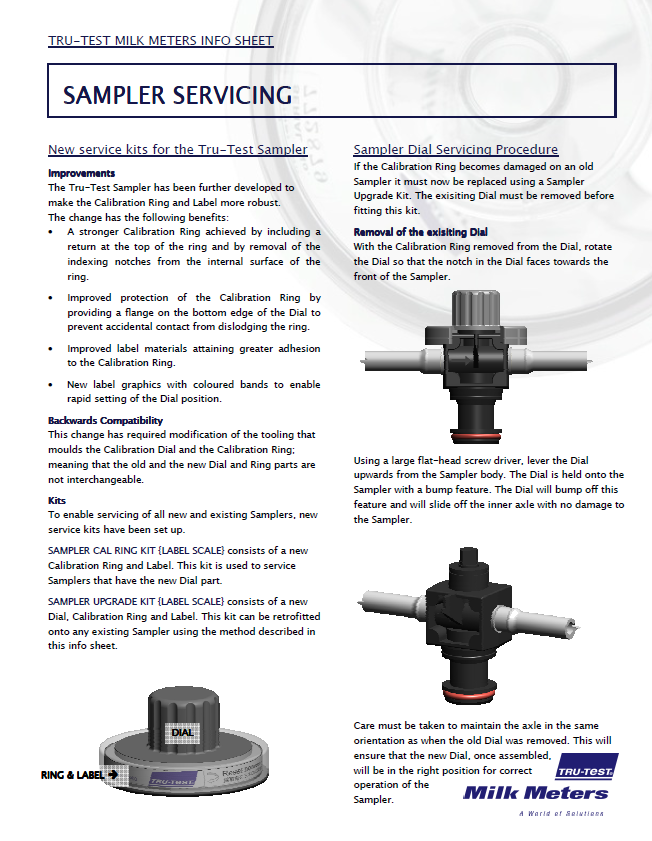 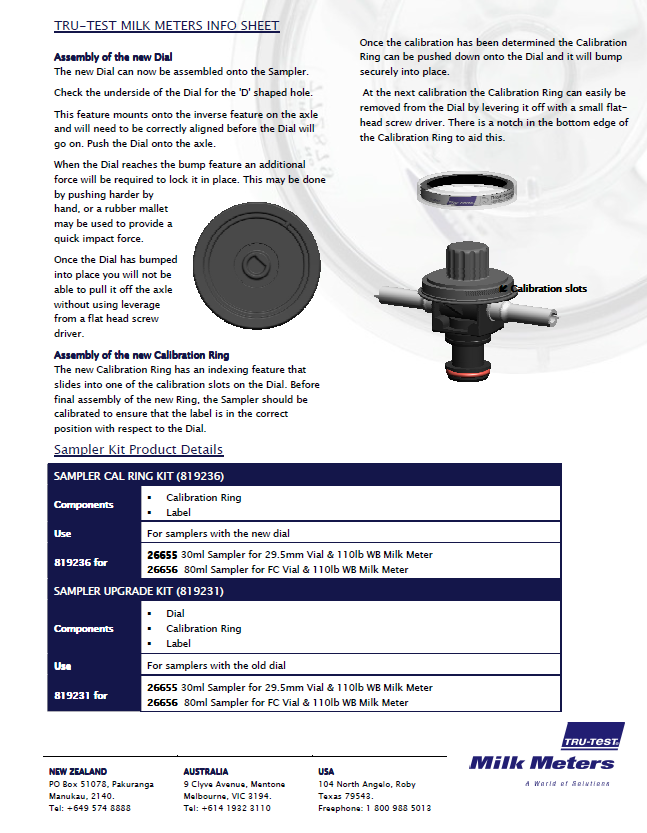 27
Tru-Test Farmer and Econo-Valve
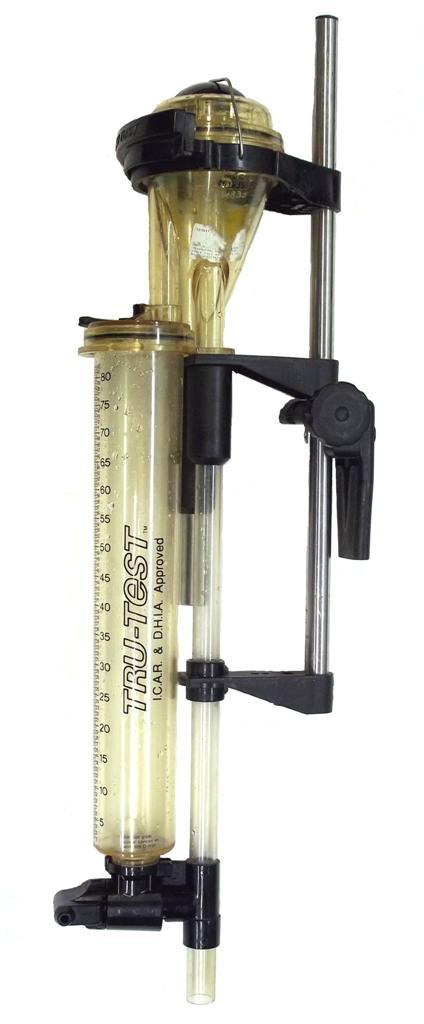 Only Standard Bore models

Over 30 years old

No parts available

Dated image of DHI

Still approved but should be removed from service?
28
Foss Milko-Scope
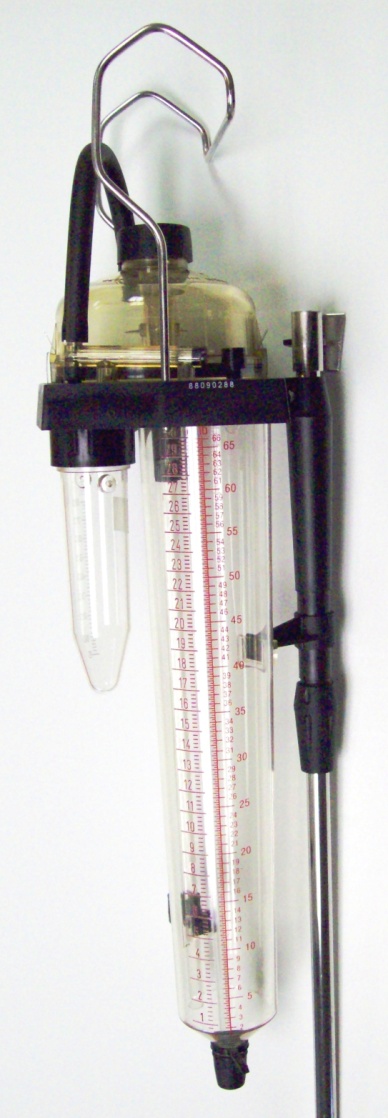 Volumetric Meter

No longer manufactured but DeLaval owns patent

Reliable and accurate

Durable except for bracket

Larger vacuum drop
Larger dome
Small inlet (similar to SB)
29
Waikato MK V
Same mode of operation as Ezi-Test

Annual Service Kit

Don’t forget to replace inlet hoses

Durable

Larger vacuum drop
Larger dome
More prevalent in large parlors
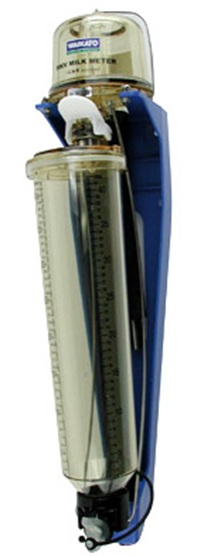 30
Waikato SpeedSampler
Annual Service Kit

Sampler Service Kit

Don’t forget to replace inlet hoses

Check all hoses for cracks or leaks

Check bungs for wear and ensure lifter arm is properly positioned
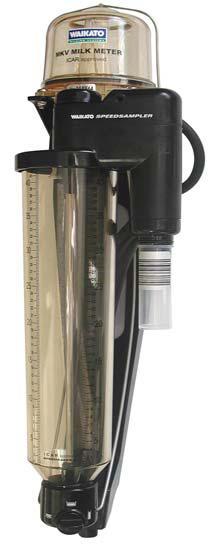 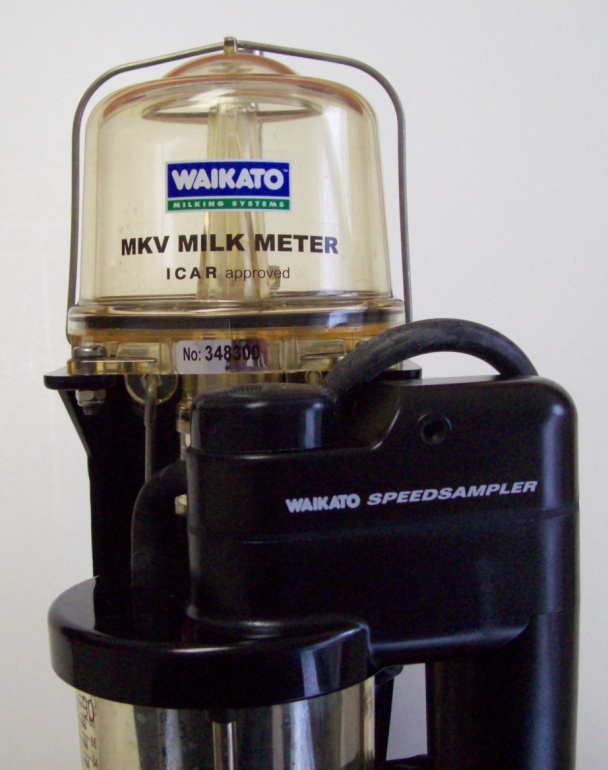 31
Unapproved DHI Meters – Mini-Test
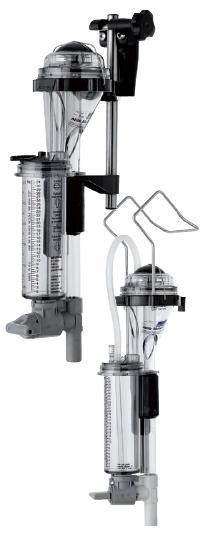 Not ICAR Approved

Weighing and sampling accuracy does not meet tolerances

Farmer Use only
SCC checks between test days
Does not matter what test plan – cannot use for DHI
32
Unapproved DHI Meters - TeSa
Never ICAR Approved

Weight principle – not  volumetric principle

No parts available

National DHIA/QCS acceptance expired on December 31, 2010
33
Unapproved DHI Meters - Bodmin
Never ICAR Approved

Significant sampling issues

Milk fat variance as high as 52%
SCC variance as high as 34%
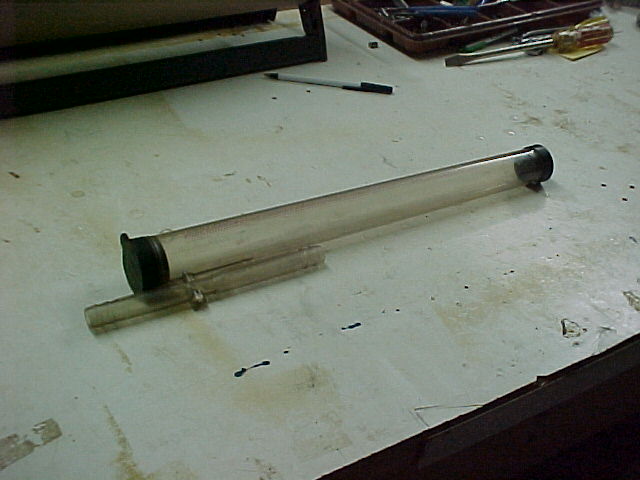 34
Unapproved DHI Meters - Flaco
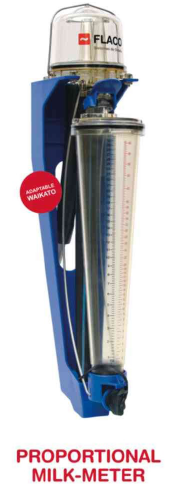 Imitation Waikato meter manufactured in China

Not ICAR approved

Accuracy and parts quality questionable
35
Meter Repair Tags
Space for Tester Name, Date & Problem

Quick ID of the problem

Reduces down time

Trace back and accountability
36
Meter Storage and Transport
37
Meter Storage
Plastic totes provide convenient storage 
of up to 10 meters
38
Meter Storage & Transportation
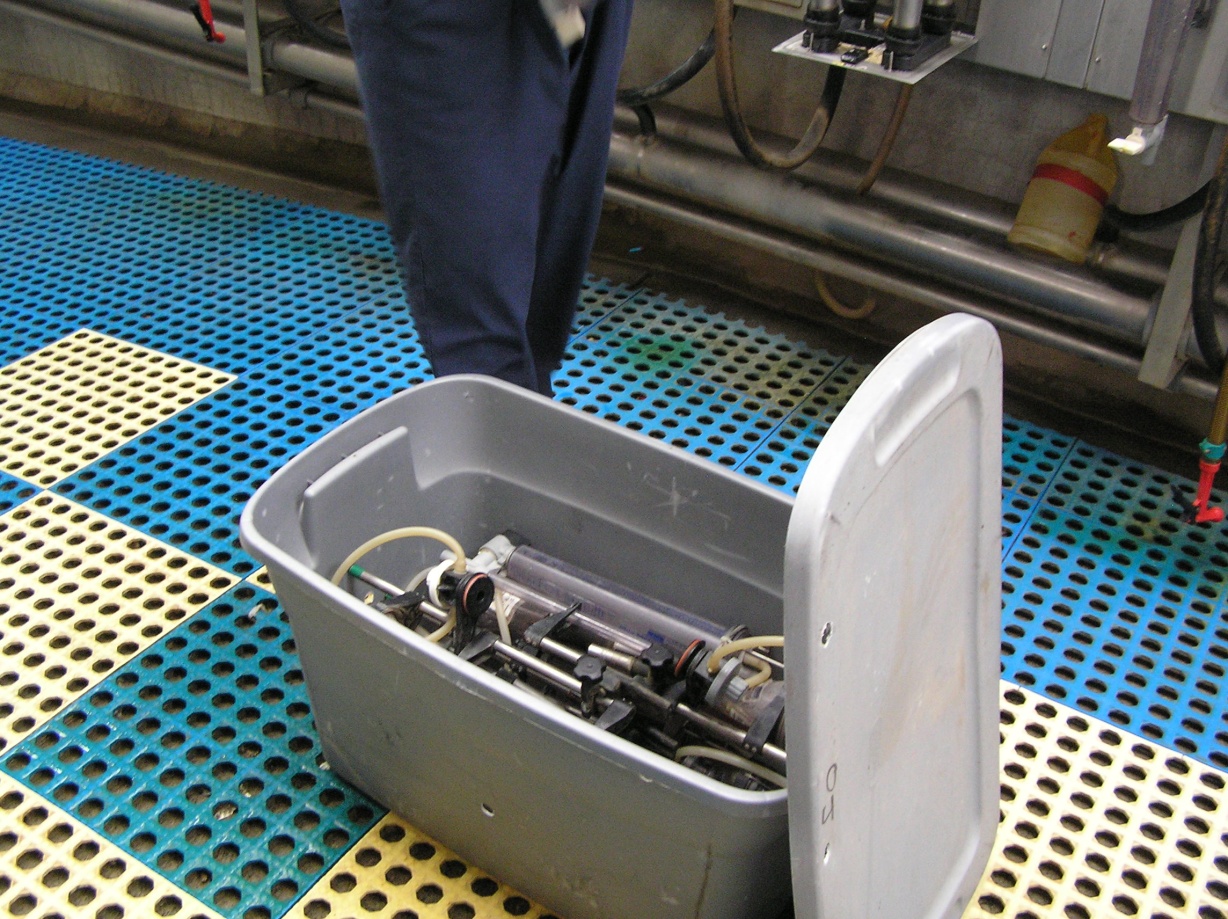 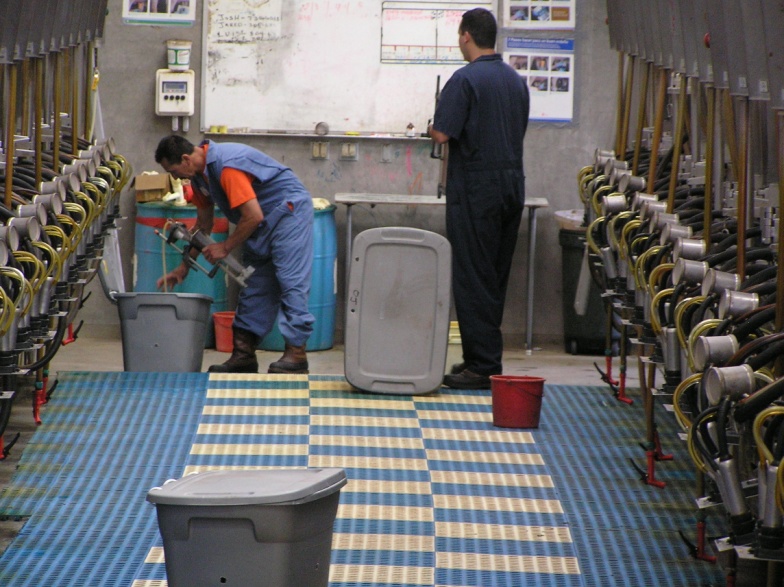 Totes are easily carried into milk barn for setup
Totes cost approximately $10-$12
One replacement meter costs approximately $400
39
Meter Storage & Transportation
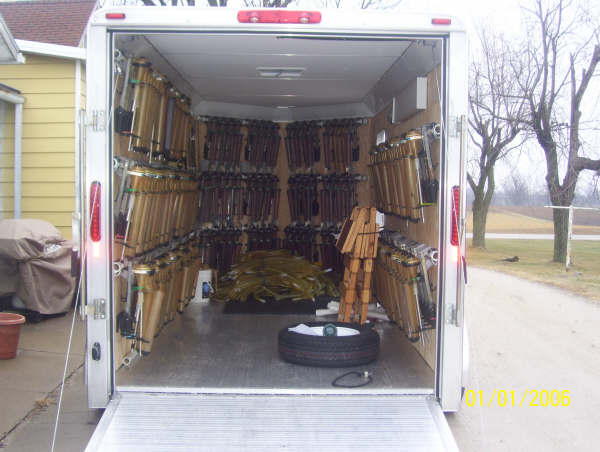 Truck bed cover keeps everything secure
Truck cover=$900
30 stolen meters=$10,500
Trailer transport for large herds
40
Meter Storage & Transportation
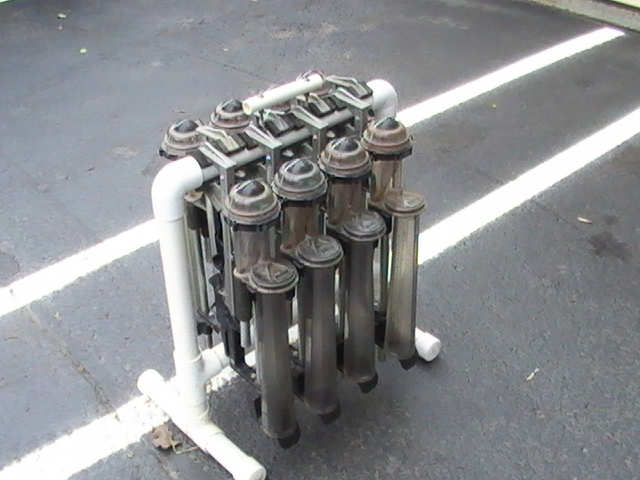 PVC pipe racks
Holds 8 meters with Super Clamps
Plans in Meter Technician Manual
41
Meter Storage & Transportation
PVC pipe racks
Holds 10 meters with Dovetail Brackets
Easy transport and minimal damage (if any)
Plans in Meter Technician Manual
42
Meter Mask
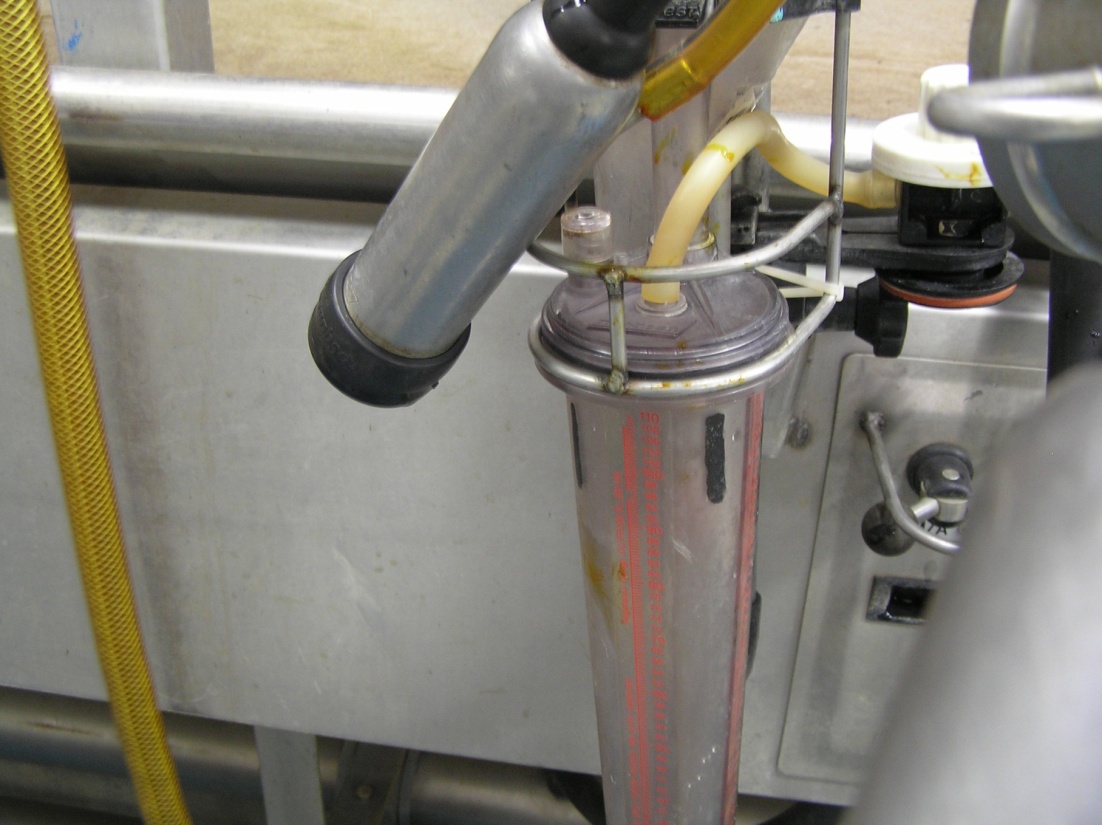 Protects against meter body damage from teat cups and premature meter draining
Meter Mask= $20.00
Meter Body=$190.00
43
Heavy Duty Meter Cleaning
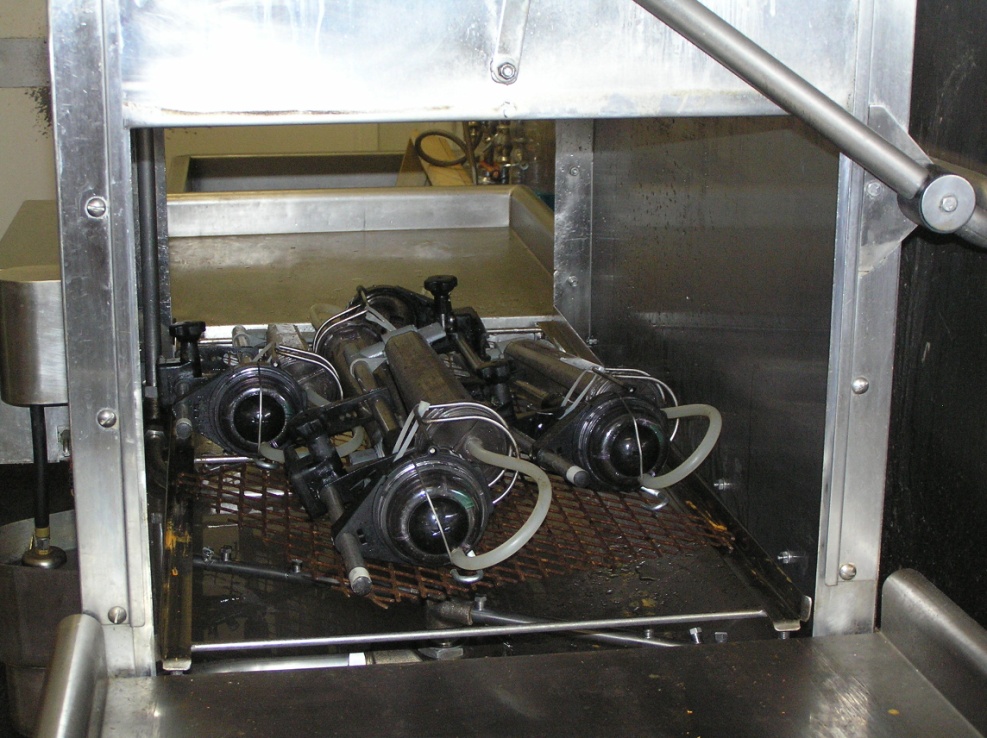 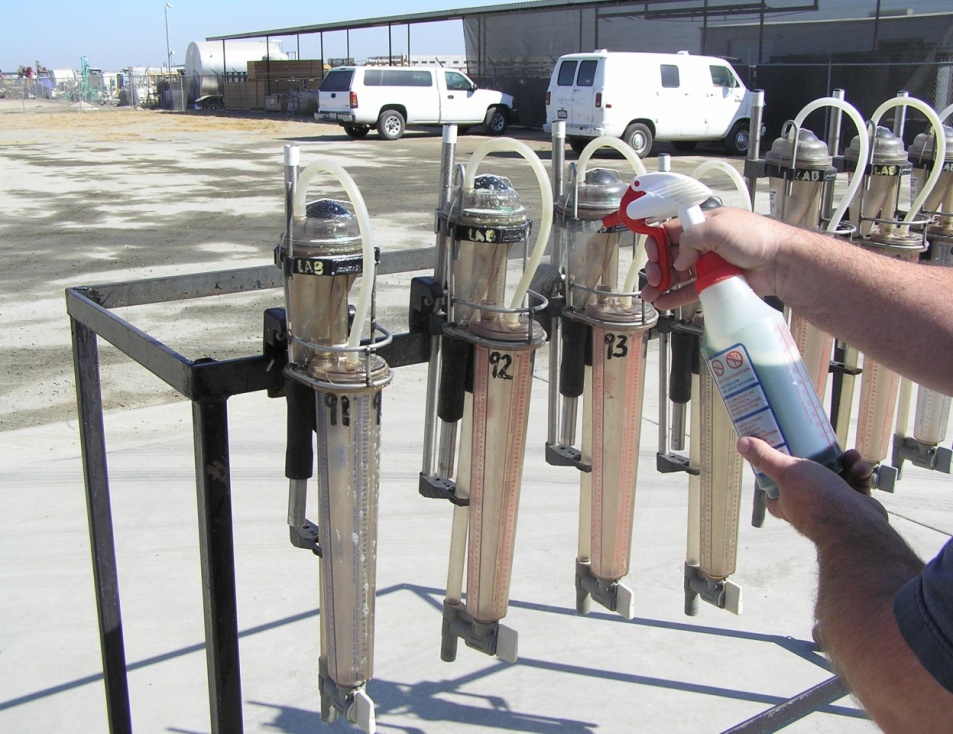 44
Proper Sampling and Reading
45
Sample Mixing Research
Minnesota DHIA Trial

Used Tru-Test Pull-Out meters with 68# & 102# meters

Removed flasks during milking, mixing thirds before sampling

Simply poured milk without mixing
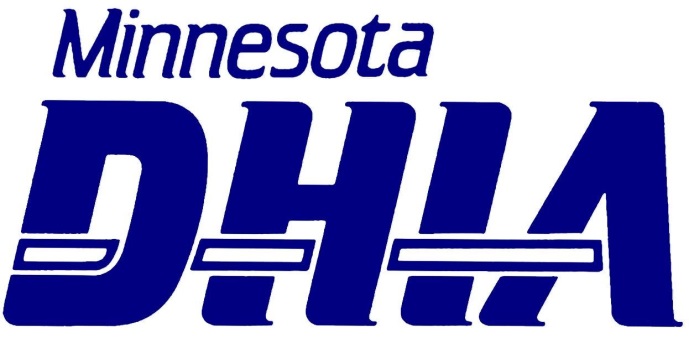 46
58# milk in 102# Tru-Test Pullout Meterpoured without mixing
47
51# of milk in 68# Tru-Test Pullout Meter
48
65# milk in 102# Tru-Test Pullout Meter
49
37# of milk in 68# Tru-Test Meter
50
Findings on Sample Mixing
Employ proper mixing of flask milk for every cow
Pull-Out Flasks – minimum of 2x (4x recommended)
Ezi-Test Meters – 10 seconds if flask is more than ½ full
Ezi-Test Meters – 5 seconds if flask is less than ½ full
Waikato Meters – 10 seconds
May need to be twice as long in cold weather/cold parlors

Fill sample vials immediately and shake to disperse preservative

DHIA laboratories have protocols in place for sample handling and mixing before analysis
51
Reading the Flask Volume
Read the BOTTOM of the meniscus

Foam does NOT count

Read between the lines
1 lb marks – read to ½ lb
½ lb marks – read to ¼ lb

Consistent reading from start to finish

Replace worn flasks
52
Test Day/Milk Shipped Deviations < 96%
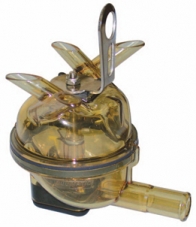 Does the milking cluster have an effect?

Reports of challenges with FloStar claws

Claw is designed to encourage milk pooling and empties in a ‘sump pump’ fashion

There is a not a steady milk flow to portable volumetric meters

DHI meters read about 3-5% lower than on-farm fill-and-dump meters (Perfection) on total milk yield.
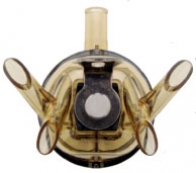 53
Test Day/Milk Shipped Deviations < 96%
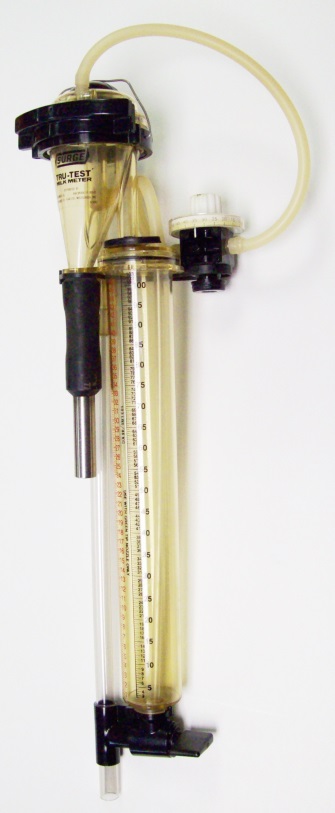 Older Standard Bore Tru-Test meters & Waikato meters accurately proportion milk at flow rates up to 24 lbs/minute

May be underestimating milk yield during peak flow rates – possibly 3-5% of total milk yield

Need to use the right equipment for the job 

Wide Bore (WB) meters accurately proportion milk at flow rates up to 32 lbs/minute

How well do they wash/clean?
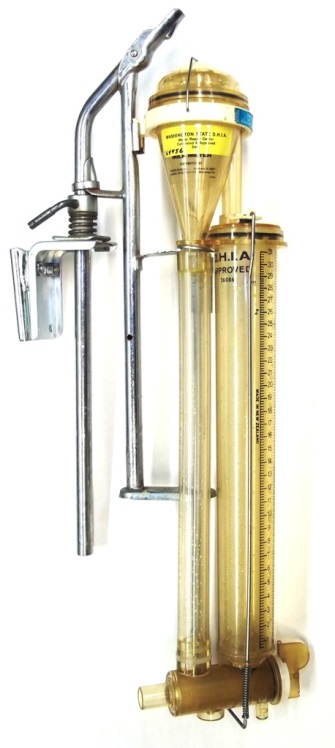 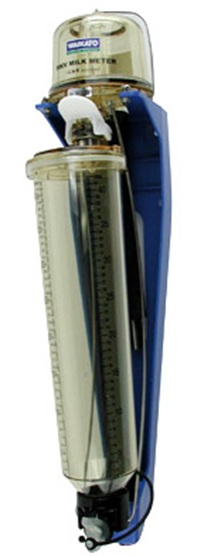 54
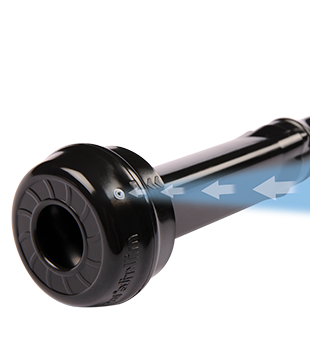 Test Day/Milk Shipped Deviations > 110%
Use of Milkrite impulseAir, Lauren, or Conewango vented inflations

Changes the milk-air ratio in the cluster/milk line – exceeds the ISO standard for air flow of 30 liters per minute 

Tru-Test meters (all ICAR certified meters) are tested and approved to operate within ISO tolerances for air flow

Tru-Test WB meters may read 6-10% high (usually around 7-8%)
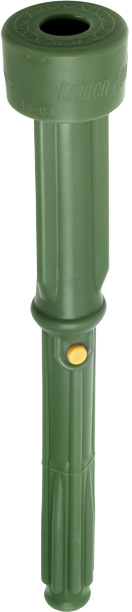 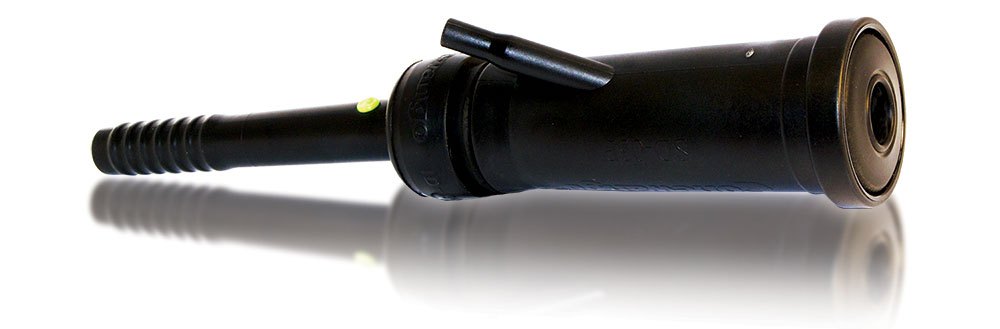 55
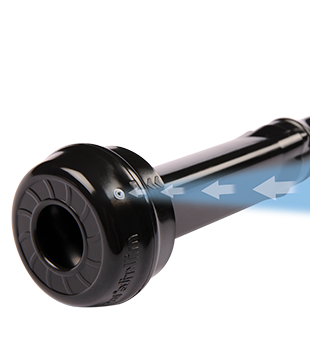 Testing for Potential Effect of Vented Inflations
The ICAR Recording and Sampling Devices SC (RSD-SC) met in February 2017

Similar concerns from Canada, UK, Denmark, Germany, Poland, France and Netherlands regarding vented inflations

Manufacturers slow to comment as these inflations are non OEM equipment

RSD-SC is planning a test of effect of vented inflations on milk meters
5 classes of meters
3 milk flow rates (3, 6, & 9 kg/minute)
9 air admission rates (including 3 that exceed ISO specifications
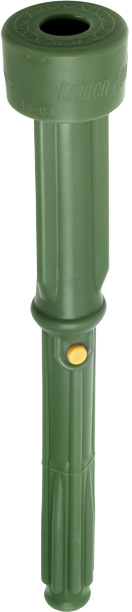 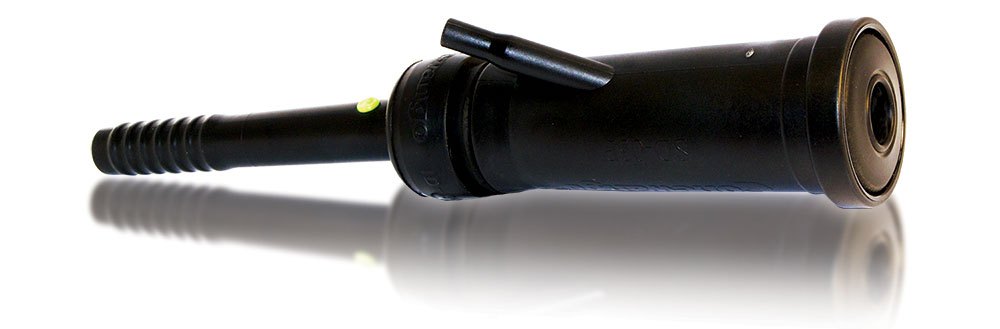 56
Some Final Thoughts on Meters
EQUIPMENT PERFORMANCE
FIELD TECHNICIAN PERFORMANCE
Start with clean, sanitized meters
Minimize hose length 
Reduce vacuum loss
May have to have different hoses for different dairies
Clean the outside as well as the inside
CIP is NOT enough!
Protect meters – wax, etc.
Service and repair meters often
Share what is going on!
Replace VSO & gaskets
Read the meters properly without  any influence from dairy owner
Use proper sampling and mixing techniques
57
Your Challenge is…
You control your image…

Professional appearance
Properly operating equipment
Proper technique
Exceed the minimum requirements
Communicate your needs with management

Resulting in…

Accurate and consistent results
Fewer concerns and/or complaints from dairymen
Customer retention and satisfaction
58
Quality Certification Services Inc.
A simple, yet vital mission….

Providing a reliable source of information to people interested in the U.S. dairy records industry.
59